ноябрь 2017
Технология      
   группового сбора
Подготовила и провела старший воспитатель           
                               Семёнова И.В.
Цель – мотивировать педагогов на проведение эффективных утренних сборов.
Задачи: 
1. 

Ознакомить со структурными элементами утреннего сбора. 
 

Обратить внимание на важность создания воспитателем психолого-педагогических условий во время проведения утреннего сбора. 


Оказать помощь и поддержку воспитателям в организации и проведении утреннего сбора.
установление комфортного социально - психологического климата в детском коллективе;
создание условий для межличностного и познавательно-делового общения детей и взрослых;
Назначение группового сбора
развитие навыков культурного общения, (приветствия, комплименты и т. п.), планирования собственной деятельности и т. п., умения объяснять словами свое эмоциональное состояние;
развитие умения формулировать суждения, аргументировать высказывания, отстаивать свою точку зрения и делать выбор из личного опыта наиболее значимых, интересных событий, рассказывать о них кратко, последовательно и логично.
Структура группового сбора
Позывной для группового сбора
Организация круга
Приветствие
Игра
Обмен новостями
Планирование дня
Реализация плана
Итоговый сбор
(вечер)
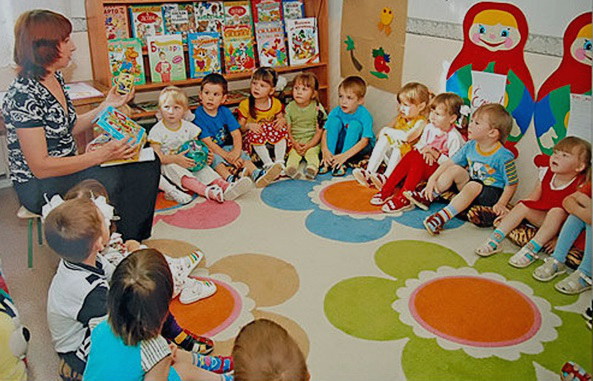 Организация круга
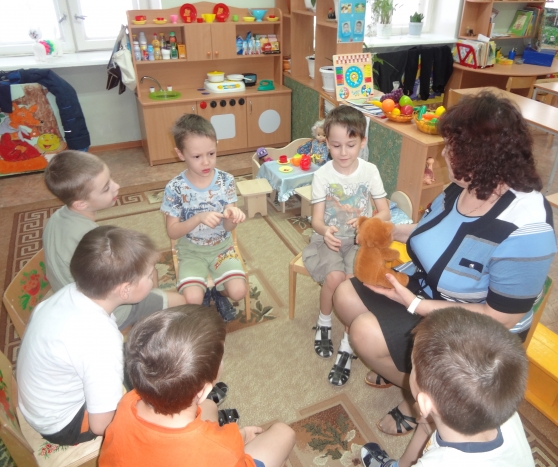 Организация круга
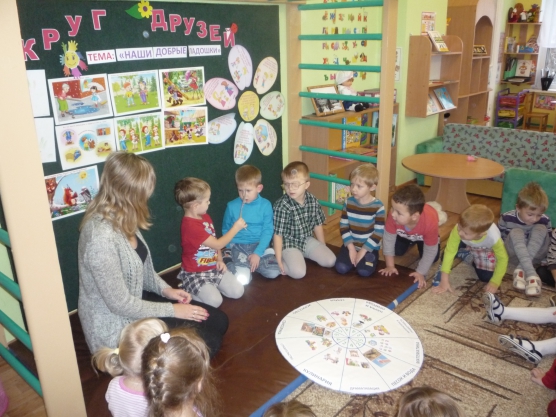 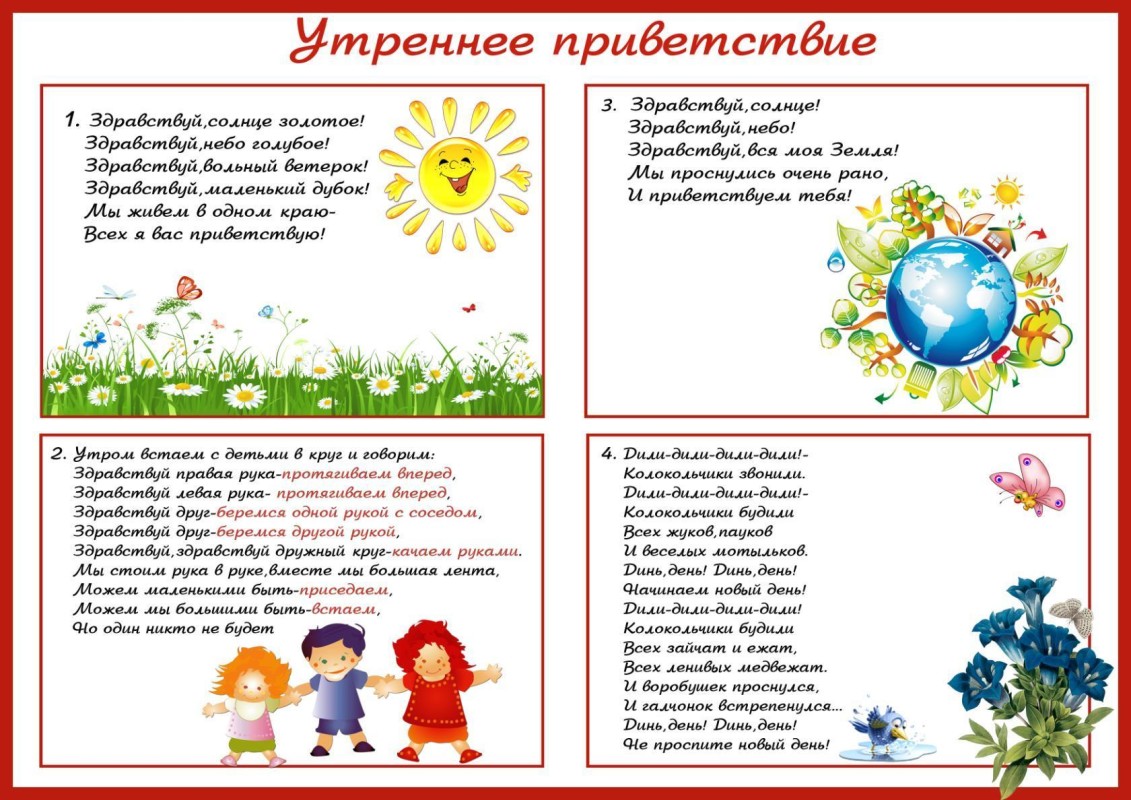 Приветствие
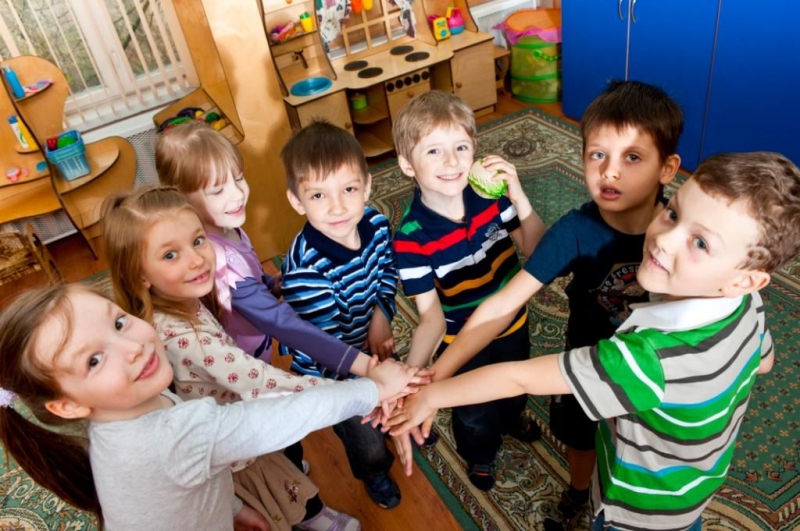 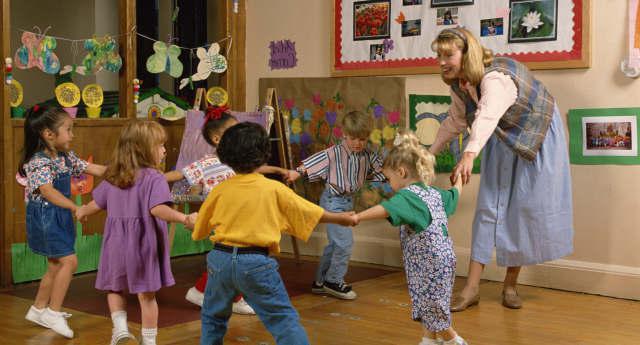 https://infourok.ru/sbornik-igr-dlya-utrennego-sbora-1066330.html
Игра
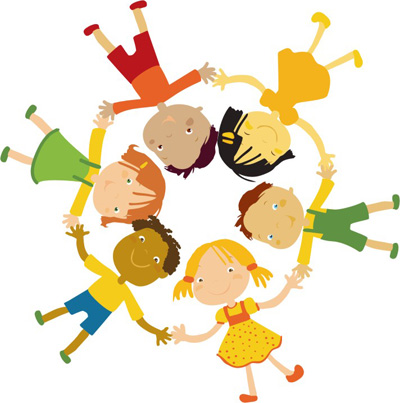 Обмен новостями
Итоговый сбор
Планирование дня
Обмен новостями
умеет формулировать суждения, аргументировать высказывания, отстаивать свою точку зрения
выбирает из личного опыта наиболее значимые, интересные события, рассказывает о них кратко, но последовательно и логично
внимательно слушает, проявляет конструктивные отношения к высказываниям других
поддерживает стремление договариваться о совместной деятельности, распределяет роли и обязанности.
делает выбор
планирует собственную деятельность
объясняет словами свое эмоциональное состояние и корректирует его
Ребенок  в результате проведения группового сбора
Основные рекомендации по организации работы с правилами
правила независимо от их содержания всегда формулируются позитивно («Бегать и кричать можно на улице» вместо «Не кричи» и «Бегать нельзя»; «Внимательно слушай других» вместо «Не перебивай других» и т.д.); 

правила вводятся постепенно, когда в них возникает потребность; 

правила и их формулировки обсуждаются с детьми (совместное творчество, основанное на педагогической ситуации); 

правила оформляются не только словесно, но и в виде рисунков или символов; 

правила размещаются на видном месте и служат наглядным напоминанием согласованных норм поведения.
Приемы предупреждения нежелательного поведения детей на групповом сборе
Обозначение места каждого ребенка условным значком или предметом 
Специальные сигналы «Тишина», «Внимание» и т.д. 
Обращение к правилам группы («Один говорит, все слушают») 
Игра – считалка или предмет, передаваемый по кругу и определяющий очередность высказываний
Практическая часть
РЕФЛЕКСИЯ
Спасибо за внимание!